ΦΙΛΟΣΟΦΙΑ ΤΟΥ ΔΙΚΑΙΟΥ Ενότητα 1: Εισαγωγή στην έννοια της Φιλοσοφίας του Δικαίου Διδάσκων: Μιχαήλ Παρούσης, Αναπλ. ΚαθηγητήςΣχολή Ανθρωπιστικών και Κοινωνικών ΣπουδώνΤμήμα Φιλοσοφίας
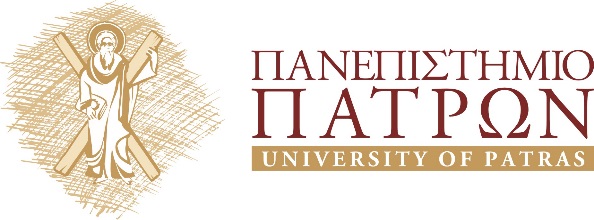 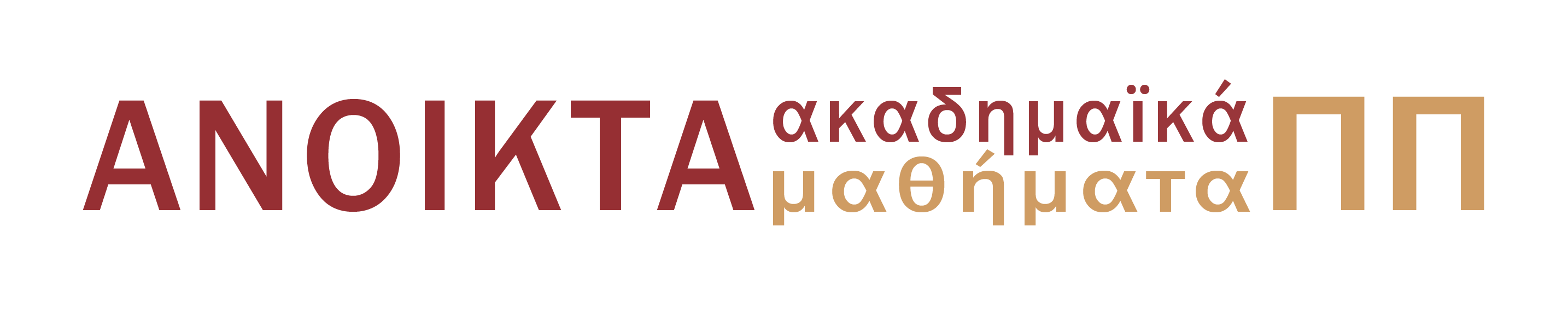 Σκοποί ενότητας
Το μάθημα είναι εισαγωγικό και στοχεύει να καταγράψει τα εξής:

1.Τι είναι η Φιλοσοφία του Δικαίου

2.Ορισμός Φιλοσοφίας Δικαίου

3.Ερμηνεία του δικαίου
1.  Τι είναι η Φιλοσοφία του Δικαίου
Ένα σύνολο σκέψεων, προτάσεων λόγου, ιστορικού διαλόγου , που έχει ένα κεντρικό σημείο, την έννοια της δικαιοσύνης
2. Πρακτική Φιλοσοφία
Τρία πεδία: την ηθική, το δίκαιο, και την πολιτική
Σήμερα το δίκαιο είναι επιστήμη
Στηρίζεται στο αποδεικτικό μοντέλο
3. Ηθικοί και νομικοί κανόνες
Δεσμευτικότητα των κανόνων 
Οι κανόνες είναι οι ηθικές επιταγές και οι νόμοι
Το κοινό τους σημείο είναι ότι και τα δύο σου λένε τι πρέπει να κάνεις
4.Κανονιστικότητα
Και οι δύο μορφές κανόνων μαζί συνιστούν την κανονιστικότητα
 Η κανονιστικότητα είναι εκείνη η κατάσταση που δεν μας αφήνει την επιλογή αν θα πράξουμε έτσι ή αλλιώς
5.Νομική εκδοχή κανονιστικότητας
Είναι πιο ισχυρή από την ηθική εκδοχή της κανονιστικότητας
Προϋπόθεση είναι να υπαγόμαστε όλοι στο νόμο
Πρέπει να θέλουμε να υπαγόμαστε στο νόμο
Πρέπει να ψάξουμε για το θεμέλιο της ισχύος του
6. Ορισμός Φιλοσοφίας Δικαίου
Ένα σύνολο αποφάνσεων μέσω των οποίων προσπαθούμε να βρούμε το θεμέλιο της ισχύος του νόμου
Το θεμέλιο της ισχύος ενός νόμου είναι η έννοια της δικαιοσύνης 
Η δικαιοσύνη είναι το κριτήριο με το οποίο θα ελέγξουμε εάν το θεμέλιο ισχύος του νόμου είναι ισχυρό ή όχι
7. Εισαγωγή στη νομική σκέψη
Με μια πρώτη ματιά, η νομική σκέψη επιβάλλει νόμους με τη μορφή βίας
Η γλώσσα του δικαίου έχει να κάνει με νομικούς όρους, προτάσεις , κείμενα
8. Ερμηνεία του δικαίου (μέρος 1)
Το δίκαιο στηρίζεται στην ερμηνεία
Δεν υπάρχει σαν ένα άμεσο αποτέλεσμα 
Συνδέει δύο διαφορετικές δομές: 
την πραγματικότητα 
 την κανονιστικότητα
8. Ερμηνεία του δικαίου (μέρος 2)
Παράδειγμα αγοράς εφημερίδας :
Σύμβαση πωλήσεως: πρόταση
                                         :αποδοχή
 
Ενοχική υποσχετική σύμβαση
Εμπράγματη σύμβαση
9. τέσσερις αρχές ερμηνείας του δικαίου
Γραμματική ερμηνεία
Συστηματική ερμηνεία
Ιστορική ερμηνεία
Τελεολογική ερμηνεία
Τέλος ενότητας
Σημείωμα Αναφοράς
Copyright Πανεπιστήμιο Πατρών, Παρούσης Μιχαήλ 2015. «Φιλοσοφία του Δικαίου. Εισαγωγή στην έννοια της Φιλοσοφίας του Δικαίου». Έκδοση: 1.0. Πάτρα 2014. Διαθέσιμο από τη δικτυακή διεύθυνση:  https://eclass.upatras.gr/courses/PHIL1918/
Χρηματοδότηση
Το παρόν εκπαιδευτικό υλικό έχει αναπτυχθεί στo πλαίσιo του εκπαιδευτικού έργου του διδάσκοντα.
Το έργο «Ανοικτά Ακαδημαϊκά Μαθήματα στο Πανεπιστήμιο Πατρών» έχει χρηματοδοτήσει μόνο την αναδιαμόρφωση του εκπαιδευτικού υλικού. 
Το έργο υλοποιείται στο πλαίσιο του Επιχειρησιακού Προγράμματος «Εκπαίδευση και Δια Βίου Μάθηση» και συγχρηματοδοτείται από την Ευρωπαϊκή Ένωση (Ευρωπαϊκό Κοινωνικό Ταμείο) και από εθνικούς πόρους.
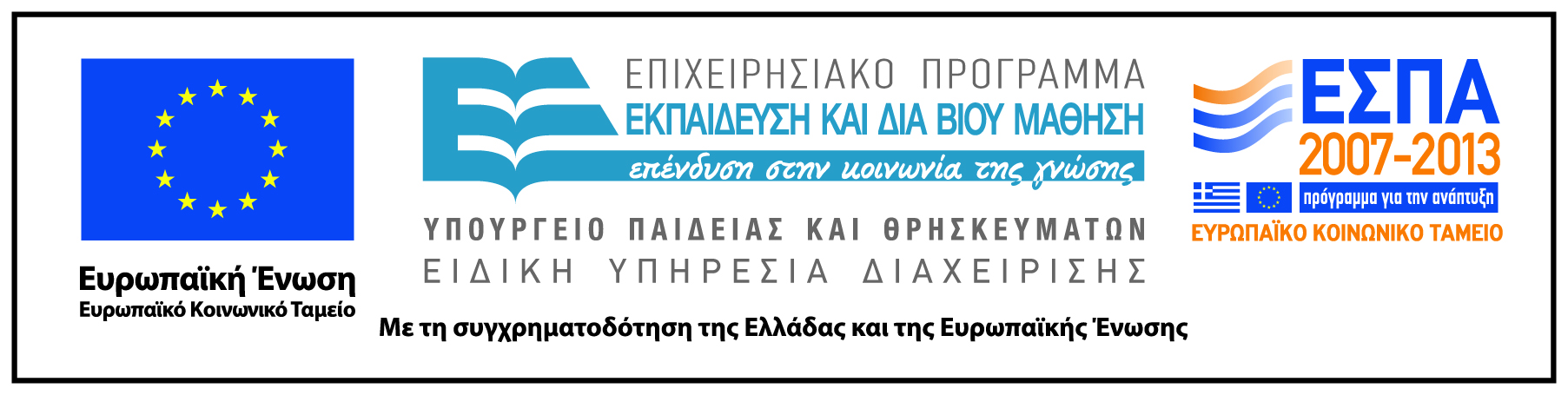 Σημείωμα Αδειοδότησης
Το παρόν υλικό διατίθεται με τους όρους της άδειας χρήσης Creative Commons Αναφορά, Μη Εμπορική Χρήση Παρόμοια Διανομή 4.0 [1] ή μεταγενέστερη, Διεθνής Έκδοση.   Εξαιρούνται τα αυτοτελή έργα τρίτων π.χ. φωτογραφίες, διαγράμματα κ.λ.π.,  τα οποία εμπεριέχονται σε αυτό και τα οποία αναφέρονται μαζί με τους όρους χρήσης τους στο «Σημείωμα Χρήσης Έργων Τρίτων».



    
                 
[1] http://creativecommons.org/licenses/by-nc-sa/4.0/
 

Ως Μη Εμπορική ορίζεται η χρήση:
που δεν περιλαμβάνει άμεσο ή έμμεσο οικονομικό όφελος από την χρήση του έργου, για το διανομέα του έργου και αδειοδόχο
που δεν περιλαμβάνει οικονομική συναλλαγή ως προϋπόθεση για τη χρήση ή πρόσβαση στο έργο
που δεν προσπορίζει στο διανομέα του έργου και αδειοδόχο έμμεσο οικονομικό όφελος (π.χ. διαφημίσεις) από την προβολή του έργου σε διαδικτυακό τόπο

Ο δικαιούχος μπορεί να παρέχει στον αδειοδόχο ξεχωριστή άδεια να χρησιμοποιεί το έργο για εμπορική χρήση, εφόσον αυτό του ζητηθεί.
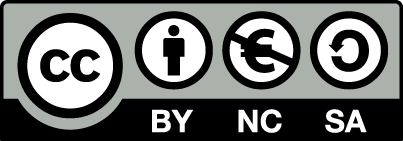